Blake Revision and vision
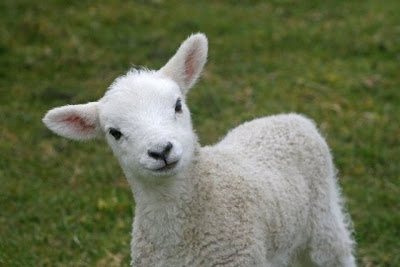 Question Revision and Analysis of "The Lamb"
Explore how William Blake presents named theme in named poem and make connections with one or two other poems from your collection. 
You should consider Blake’s use of poetic and stylistic techniques and significant literary or other relevant contexts. 
[32 marks]  

1 Hour
What does The Question Look Like?
[Speaker Notes: 5 mins]
For example….
Explore how William Blake presents love in “The Clod and the Pebble” and make connections with one or two other poems from your collection. 

You should consider Blake’s use of poetic and stylistic techniques and significant literary or other relevant contexts. 
[32 marks]  

1 Hour
AO2 6.0% Analyse ways in which meanings are shaped in texts. 
AO1 4.0% Apply concepts and methods from integrated linguistic and literary study as appropriate, using associated terminology and coherent written expression. 
AO3 3.5% Demonstrate understanding of the significance and influence of contexts in which texts are produced and received. 
AO4 2.5% Explore connections across texts informed by linguistic and literary concepts and methods.
The AO Weighting
[Speaker Notes: What are the weightings?]
In exploring the ways in which the poet or playwright uses poetic and stylistic techniques to present ideas candidates will pay attention to aspects of the poem or extract foregrounded through the use of REPETITION, PATTERN-MAKING, PATTERN-BREAKING AND DEVIATION. 
Candidates are required to show awareness of some of the language levels as appropriate, drawn from:- 
• Phonology and Prosodics. 
• Lexis and Semantics. 
• Grammar and Morphology. 
• Pragmatics. 
• Discourse. 
Candidates are required to make connections with one or two additional poems from their collection. Candidates can be rewarded in the higher levels for whichever option they choose; that is writing about two additional poems is not necessarily a better response than one which makes detailed connections with one other poem.
Stylistics – Guidance given by OCR
[Speaker Notes: With this slide for reference – students are asked to look into their essays, and find examples of when they have done this particular aspect of the question particularly well 5 mins]
Form:  following a particular form?  (sonnet, villanelle, ballad, ode etc.) Stanza form (tercet, quatrain, couplet etc.)  
Structure:  the development of the poem.  The turning point.  Repetitions.  Contrasts.  
Imagery and symbolism:  metaphors, similes, symbols and motifs, personification, semantic fields, onomatopoeia etc.
Rhyme:  regular rhyme, half rhymes, repeated rhymes, break in rhymes. Phonological features:  sibilance, alliteration, assonance, consonance.  Rhythm:  iambic, spondaic, dactylic, anapaestic, contrasts or break in rhythm.
Poetic Techniques
[Speaker Notes: Repeat with poetic 5 mins]
Of the poems:  from either Experience or Innocence  (illustrating overarching themes/preoccupations of each, for example)
Engravings: connections to text
Of the wider literary/cultural: for example, Isaac Watts’ hymn forms, distorted to criticise religion; Biblical allusions  
Wider social/economic/historical climate of repression, for example – industrial, political, religious.
Cultural, literary or other relevant contexts (AO3)
[Speaker Notes: Repeat with context 5 mins]
Overview:  The speaker, a child, asks a series of rhetorical questions of a lamb. The soft, tender nature of the lamb and the gentleness of its way of life is emphasised. 
The first stanza ends with the central rhetorical question ‘Little Lamb, who made thee?
In the second stanza, the speaker answers the question posed, referring to a specific ‘He'. The accumulated references to the lamb's creator point to ‘He' as Jesus, who (according to The Bible) came to earth as a human child, and is also referred to as a lamb. The speaker equates children and lambs. 
It develops the symbolism of shepherd, sheep and lambs which forms a central image in the whole sequence of Songs of Innocence
It begins to explore the nature of the world and of its maker
Little Lamb who made thee
         Dost thou know who made thee 
Gave thee life & bid thee feed. 
By the stream & o'er the mead; 
Gave thee clothing of delight,
Softest clothing wooly bright; 
Gave thee such a tender voice, 
Making all the vales rejoice! 
         Little Lamb who made thee 
         Dost thou know who made thee 
         Little Lamb I'll tell thee, 
         Little Lamb I'll tell thee!
He is called by thy name, 
For he calls himself a Lamb: 
He is meek & he is mild, 
He became a little child: 
I a child & thou a lamb, 
We are called by his name. 
         Little Lamb God bless thee. 
         Little Lamb God bless thee.
Modelling Analysis…. "The Lamb"
Little Lamb who made thee
         Dost thou know who made thee 
Gave thee life & bid thee feed. 
By the stream & o'er the mead; 
Gave thee clothing of delight,
Softest clothing wooly bright; 
Gave thee such a tender voice, 
Making all the vales rejoice! 
         Little Lamb who made thee 
         Dost thou know who made thee 
         Little Lamb I'll tell thee, 
         Little Lamb I'll tell thee!
He is called by thy name, 
For he calls himself a Lamb: 
He is meek & he is mild, 
He became a little child: 
I a child & thou a lamb, 
We are called by his name. 
         Little Lamb God bless thee. 
         Little Lamb God bless thee.
Use of the apostrophic form:  apostrophe is a figure of speech in which the poet addresses an absent person, an abstract idea, or a thing.
Form and Structure: Form:  following a particular form?  (sonnet, villanelle, ballad, ode etc.) Stanza form (tercet, quatrain, couplet etc.)  Structure:  the development of the poem.  The turning point.  Repetitions.  Contrasts.
Repetition, with difference in the opening and closing couplets, frames the questions and answers.  Repetition and the graphologically indented nature of the first and last couplet of each stanza makes these lines into a refrain, and helps to give the poem its song-like quality.
two stanzas, each containing five rhymed couplets:  sense of symmetry and planned response.
Little Lamb who made thee
         Dost thou know who made thee 
Gave thee life & bid thee feed. 
By the stream & o'er the mead; 
Gave thee clothing of delight,
Softest clothing wooly bright; 
Gave thee such a tender voice, 
Making all the vales rejoice! 
         Little Lamb who made thee 
         Dost thou know who made thee 
         Little Lamb I'll tell thee, 
         Little Lamb I'll tell thee!
He is called by thy name, 
For he calls himself a Lamb: 
He is meek & he is mild, 
He became a little child: 
I a child & thou a lamb, 
We are called by his name. 
         Little Lamb God bless thee. 
         Little Lamb God bless thee.
Pronoun shift from “thee” in the first verse, to the first person pronoun singular (“I’ll” (x2), “I”)  and plural (“we”) in the second verse, foregrounding the move from question to answer, and the link between lamb, child and Jesus.
Lexis:  repetitions of words, contrasts of words, low frequency, high frequency etc.  Stylistic analysis:  patterns made and broken – using your tabulation data.  Syntax:  interrogative, declarative, exclamatory sentences, complex or simple sentences.  Repetition of syntactical constructions – syntactical parallelism or deviation
Lexical clusters of nature (“Lamb” “stream” “mead” etc), positive adjectives (“bright” “tender” “meek” etc) – the pre-industrialised, pre-institutionalised, pre-lapsarian vision of nature
Cataphoric reference to the creator of the lamb, implied in the second person pronoun in line 13, and confirmed in line 14.
Biblical discourse of “he is meek and he is mild” (reference to Wesley’s hymn “Gentle Jesus, Meek and Mild”) – echoes of the catechism and religious teachings to children
The poem depends upon the repetition of the question and answer framework – interrogative and declarative.   This echoes what all children in the Church of England had to learn before confirmation, the question and answer structure of the catechism – the poem is associated with religious instruction.
Little Lamb who made thee
         Dost thou know who made thee 
Gave thee life & bid thee feed. 
By the stream & o'er the mead; 
Gave thee clothing of delight,
Softest clothing wooly bright; 
Gave thee such a tender voice, 
Making all the vales rejoice! 
         Little Lamb who made thee 
         Dost thou know who made thee 
         Little Lamb I'll tell thee, 
         Little Lamb I'll tell thee!
He is called by thy name, 
For he calls himself a Lamb: 
He is meek & he is mild, 
He became a little child: 
I a child & thou a lamb, 
We are called by his name. 
         Little Lamb God bless thee. 
         Little Lamb God bless thee.
Syntax:  interrogative, declarative, exclamatory sentences, complex or simple sentences.  Repetition of syntactical constructions – syntactical parallelism or deviation
Syntax:  interrogative, declarative, exclamatory sentences, complex or simple sentences.  Repetition of syntactical constructions – syntactical parallelism or deviation
Shift from past tense of creation in the first verse to the present tense of “He is called…” “he calls himself” etc, that suggests an ongoing state and an enduring truth.
Little Lamb who made thee
         Dost thou know who made thee 
Gave thee life & bid thee feed. 
By the stream & o'er the mead; 
Gave thee clothing of delight,
Softest clothing wooly bright; 
Gave thee such a tender voice, 
Making all the vales rejoice! 
         Little Lamb who made thee 
         Dost thou know who made thee 
         Little Lamb I'll tell thee, 
         Little Lamb I'll tell thee!
He is called by thy name, 
For he calls himself a Lamb: 
He is meek & he is mild, 
He became a little child: 
I a child & thou a lamb, 
We are called by his name. 
         Little Lamb God bless thee. 
         Little Lamb God bless thee.
According to The New Testament, Jesus came to Earth as a human child (“he became a little child”), and is also referred to as a lamb – link of children and lambs in their innocence, vulnerability, meekness, and peace. Characteristic connection between the literal and the symbolic, the natural and the supernatural.
Imagery and symbolism:  metaphors, similes, symbols and motifs, personification, semantic fields, onomatopoeia etc.
Little Lamb who made thee
         Dost thou know who made thee 
Gave thee life & bid thee feed. 
By the stream & o'er the mead; 
Gave thee clothing of delight,
Softest clothing wooly bright; 
Gave thee such a tender voice, 
Making all the vales rejoice! 
         Little Lamb who made thee 
         Dost thou know who made thee 
         Little Lamb I'll tell thee, 
         Little Lamb I'll tell thee!
He is called by thy name, 
For he calls himself a Lamb: 
He is meek & he is mild, 
He became a little child: 
I a child & thou a lamb, 
We are called by his name. 
         Little Lamb God bless thee. 
         Little Lamb God bless thee.
Use of rhymed couplets, with an exact rhyme repetition in the first two and last two lines of each poem – sense of refrain, and rehearsal.
Rhyme:  regular rhyme, half rhymes, repeated rhymes, break in rhymes.  Rhythm:  iambic, spondaic, dactylic, anapaestic, contrasts or break in rhythm.
It follows a trochaic tetrameter, which is characteristic of children's verse, and which creates an impression of simplicity.
Half rhyme of “name” and “lamb” – phonologically linked in the repeated bilabial nasal m – linking both earthly representations of Jesus.
The opening and closing couplets of each stanza change by employing a spondee ‘made thee', slowing the pace and emphasising the words.
First person narrator, addressing the lamb.
Little Lamb who made thee
         Dost thou know who made thee 
Gave thee life & bid thee feed. 
By the stream & o'er the mead; 
Gave thee clothing of delight,
Softest clothing wooly bright; 
Gave thee such a tender voice, 
Making all the vales rejoice! 
         Little Lamb who made thee 
         Dost thou know who made thee 
         Little Lamb I'll tell thee, 
         Little Lamb I'll tell thee!
He is called by thy name, 
For he calls himself a Lamb: 
He is meek & he is mild, 
He became a little child: 
I a child & thou a lamb, 
We are called by his name. 
         Little Lamb God bless thee. 
         Little Lamb God bless thee.
Tone and voice:  elements of the spoken voice seen in idiomatic expressions, for example, use of the first person narrator, repeated traits of the language etc.
Lexical clusters of gentleness (‘mead (a lush meadow)', ‘delight', ‘softest', ‘woolly', ‘tender', ‘meek', ‘mild') and the phonological repetitions of  L and M sounds reinforces the impression of the softness of a child's voice.
“Thou” suggests informality and fondness of connection, as does the adjective “little” in the term of address.
Little Lamb who made thee
         Dost thou know who made thee 
Gave thee life & bid thee feed. 
By the stream & o'er the mead; 
Gave thee clothing of delight,
Softest clothing wooly bright; 
Gave thee such a tender voice, 
Making all the vales rejoice! 
         Little Lamb who made thee 
         Dost thou know who made thee 
         Little Lamb I'll tell thee, 
         Little Lamb I'll tell thee!
He is called by thy name, 
For he calls himself a Lamb: 
He is meek & he is mild, 
He became a little child: 
I a child & thou a lamb, 
We are called by his name. 
         Little Lamb God bless thee. 
         Little Lamb God bless thee.
Recurrent symbolism of shepherd, sheep and lambs; pastoral scene of stream and mead; image of pre-industrialisation  -  a central image and preoccupation in the whole sequence of Songs of Innocence.  Also represented here are the more positive aspects of conventional Christian belief – untainted by the suffering and evil present in The Songs of Experience.
Context:  use of a particular form;  intertextual reference to another text; characteristic use of imagery/rhyme/rhythm etc; connections to other poems; connections to the engraving
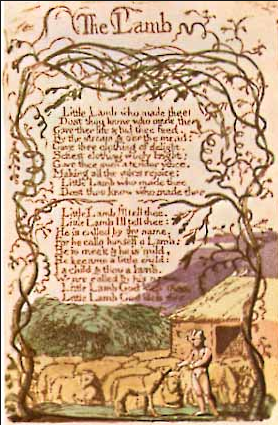 Reference to plate – cottage representing security, the oak representing stability, the trees encircling the words – an idealistic view of nature and childhood and individualised religion.
 Reference to contrary/companion poem “The Tyger”
The engraving…
To which poems would you connect “The Lamb”?
Give three reasons for your choice.
Remember to think about lexis, syntax, form, structure, imagery, rhyme, rhythm as well as theme.
The format of your question:  Explore how William Blake presents creation in “The Lamb” and make connections with one or two other poems from your collection. You should consider Blake's use of poetic and stylistic techniques and significant literary or other relevant contexts
An introduction should explain the interpretation of the key word in the question
It should set up a line of argument. Consider establishing a binary opposition
Ideas?   

E.g. divine creation in "The Lamb", the creation of Blake/the poet in "Introduction", man's creation v divine creation in "The Tiger", man's creation in the form of industrialisation in "The Garden of Love"
Now write your own:
An Introduction:   Explore how William Blake presents creation in “The Lamb” and make connections with one or two other poems from your collection. You should consider Blake's use of poetic and stylistic techniques and significant literary or other relevant contexts
Creation
Love
Divinity
Nurture
Childhood
Industrialisation
Repression
Faith and hope
Natural world
City
Freedom and control
Worship and the church
Happiness
Themes:  what could come up?